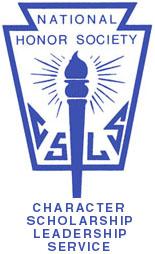 Oct. 4th, 2018
National Honor Society
President: Lillian Perez-Guerrero
Vice-president: Victor Le
Secretary: Tran Hoang
Treasurer: Kai Dieng
Historian: TBD
Advisor: Mr. Mapplebeck
Agenda
Welcome!
Historian position is OPEN! 
Remind/ Email/ Instagram 
Applications / Requirements
Volunteer Opportunities
Historian needed!
Take pictures of events where NHS is involved 
Have access to the NHS instagram account 
Who wants to run? 
Mini speeches and elections at next meeting
Remind/Email/Instagram
Remind 
text “@gd24e4” to 81010 
Email 
wc.nationalhonorssociety@gmail.com 
Instagram 
@wc.nhs
Applications
Due today :)
New Member Fee: $15
Returning Member Fee: $10  
Need transcript and fee with app
Club Requirements: Tutoring Hours
Tutor 8 hours out of 18 hours
Can share up to 4 hours if also in CSF 
2 in-club events per year 
Halloween Carnival is coming up (Oct.26th) 
Money donations 
Shifts
Event Proposals
Minimum of 50% Attendance 
To receive hours for an event, you need to submit a typed proposal at least 2 days prior to the event to Mr. Mapplebeck
If it is a reoccurring event, turn in one proposal with the start and end date of the event
www.wcscience.com
Crocker Riverside Elementary School Carnival
Saturday, Oct. 13th! 
Historically, the Carnival has been supported by West Campus students helping to run games, set-up the carnival, clean-up after the carnival, and other duties.  If you will like to volunteer at this event and help the elementary students have fun at their event go to the link below 

https://signup.com/login/signin?triggerUri=%2Fapi%2Forg_activities%2F2433485
Sac. Crisis Nursery Century Bike Ride Volunteers
Saturday, Oct. 6th! 
Jobs: Check-in/registration, handing out water & food to riders, parking monitors, set-up & take down, bike valets, etc. 
6:00 am - 8:00 pm ( shifts are 3 to 4 hours long) 

141 spots still open (as of yesterday night) 
Minimum age: 16 
https://handsonsacto.org/opportunity/a0CA00000rM1Np
Walk4Literacy
Saturday, October 20th! 
Help all of Sacramento’s children reach grade-level reading 
$15 
Each person who goes will get 4 or 5 hours of community service hours and a shirt 
If you have questions, just contact me through my email perezlily20@gmail.com
Your Suggestions
If anybody found an event that you’d like to share, let us know and we’ll make it a group event!
Next Meeting
Next meeting will be October 18th. Make sure to sign in!
Questions?
Talk to any of the officers or Mr. Mapplebeck
PUSH IN YOUR CHAIRS AND CLEAN YOUR AREA!

Have a nice day ☺